شيَوازى هةلَكؤلَين لة سةدةى 19 
ميدؤس تايلةر: ئةفسةر لة سوثاى بريتانيا ضةند طؤريَكى لة حيدر اباد لة هندستان لة سالَةكانى 1852-1861 دؤزيةوة.
تايبةتمةنديةكانى شيَوازى هةلَكؤلَينى ميديؤس تايلةر ضين؟
1- دياريكردنى شويَنى هةلَكؤلَين و بة دؤكيؤميَنتكردنى طشت ثارضةكان 
2- بةكارهيَنانى شيَوازى نويَ وةك دانانى ذمارة و هيَماى تايبةت بة طشت دؤزراوةكان
3- شيَوازى ميدؤس تايلةر بة بناغةى هةلَكؤلَينى زانستى دادةنريَت.
دواتر ئةم شيَوازة ثةيرةو كراوة تا سةرةتاى سةدةى بيستةهةم.
لة سالَى 1904 ظلندز بيتةرى شيَوازيَكى نويَى داهيَنا ئةويش::::
ديارى كردنى شويَنى هةلَكؤلَين بؤ ضةند خالَيَك لة سةر شيَوة ضوارطؤشة 
دابةشكردنى تيم بؤ ضةند طروثيَك
بةكارهيَنانى كريَكارى شارةزا
ئاميَرى كاركردن
دوورخستنةوةى خؤلَ و خاشاك لة شويَنى كاركردن 
دياريكردنى ماوةى هةلَكؤلَين
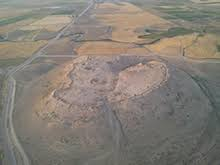 ريَطا طرنطةكانى كارى هةلَكؤلَينى شويَنةوارى لة سةدةى نؤزدةهةم

1- لابردنى تةواوى كرديَكى بضووك::::: لايةنى باش :::: سةرجةم كةل و ثةلةكان بة تةواوةتى دةردةهيَنريَن

2- لة شيَوةى ضالَى هاوتةريب::: ثانى هةرضالَيَك 1.5 م وة لة ضةند شويَنيَكى جياجيا ليَدةدريَت:::: وة رووبةر نيَوان هةر ضالَيَك 3 بؤ 4 م دةبيَت 
لايةنى خراث:::: تيَكدانى طردةكة:::: نةمانى نةخشةى بيناسازى 
3- بةكارهيَنانى شيَوازى ضالَ لةو شويَنةى كةوا مةزةندة دةكريَت لة رووى شويَنةواريةوة طرنطة.... وة بة ثيَى بارى طردةكةوة ئةنجامدةدريَت بة تايبةت طةر طردةكة ثتةونةبيَت دةبيَت ريَو و شويَنى تر بطريَتة بةر.
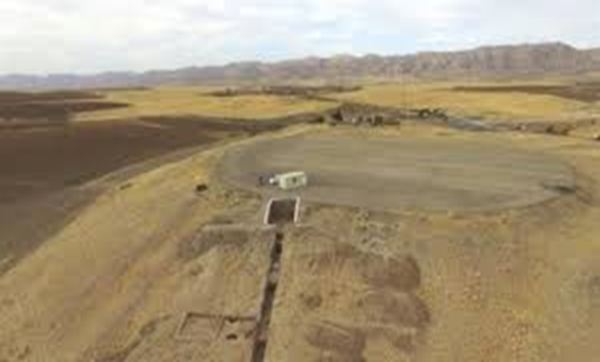 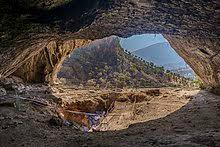 جؤرةكانى شويَنة شويَنةواريةكان ضين؟ 
1- ئةشكةوت و مةغارةكان
لة ئةنجامى هؤكارى سرووشتى درووست بوونة
لة ضاخة بةردينةيكان ثةناطة بوونة 
هةلكؤلَين لة ئةشكةوتةكان جياوازة 
لة ئةشكةوتةكان ثاشماوةكان لة شيَوةى خؤلَى كةلَةكةبوو دةدؤزريَتةوة ثاشماوةى تيَدا دةدؤزريتةوة 
باشترين ريَطاى هةلَكؤلَين:: ليَدانى ضالَى بضووك بة قولَى و دريَذى 20 سم 

2- طرد و تةثؤلكةكان 
زؤرترين شويَنة شويَنةواريةكان 
طردةكان سةردةمى جياواز لة خؤ دةطرن كةوا شويَنى نيشتةجيَبوونى مرؤظى كؤن بوونة 
-شويَنى طردةكان لة رووى جوطرافيا و ئابورى طرنط بووة.
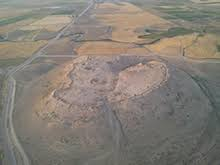 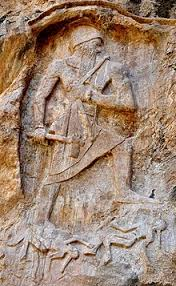 3- ثةيكةرو يادةوةريةكان
هيَماى سةركةوتنى ثادشاكان بوونة 
ديارخستنى دةسةلآتيان بووة 
نةخش و نووسينى لة سةر 
لة شويَنى طرنط و ستراتيذى درووستكراون وةك 
نةخشةكانى داريؤس لة ئةشكةوتى بيَستوون 
ئاماذةى ئةم نووسينى و نةخشانة جياوازن وةك بؤ:: لايةنى سةربازى و ليَهاتووى و جةنط و بيناسازى 
4- قولة جةنطيةكان 
قولةى سةربازى طةورةن 
بيناسازى ثتةويان هةية 
لة شويَنى سةخت درووست كراون
نزيك سنورةكان 
هةندىَ كات وةك سةنتةرى بازرطانى بةكارهاتوون وةك قةلآى تةدمور 
5- طؤرستانةكان 
بريتين لة قةبر و طؤرستانى جؤراوجؤر 
لة شيَوةى بيناسازى جياواز 
وةك درووست كردنى طومةت و سةكؤ
نموونة:: ئةهرام و طؤرةكانى ثاشايانى ئور 
6- كةنارةكانى رووبارةكان 
شويَنى نيشتةجيَبوونى لة سةر كةنارةكان لة خؤ دةطريَت 
كةنارةكانى رووبارى نيل و ديجلة و فورات
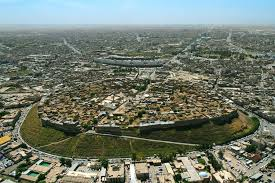 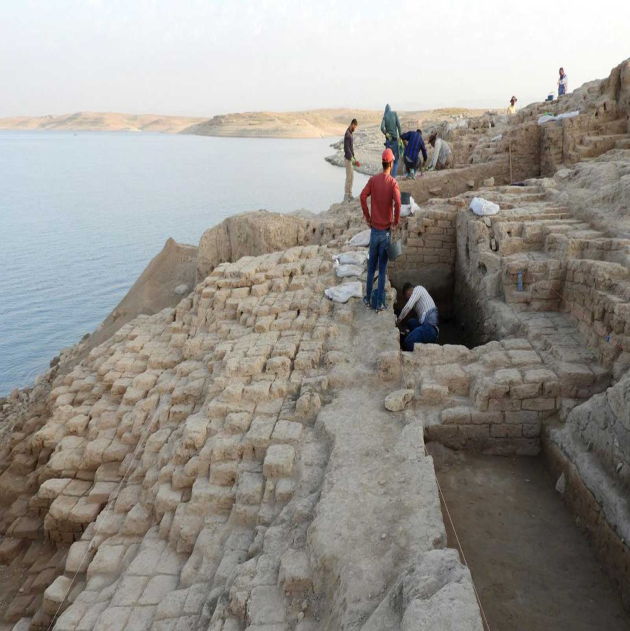 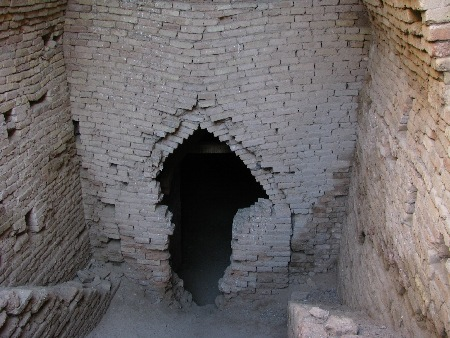